Ключевые проблемы преподавания химии при подготовке к ОГЭ и ЕГЭ по химии
Вафина Д.Ф
Учитель химии,
 МБОУ СОШ19
Задание 1.
Для выполнения заданий 1–3 используйте следующий ряд химических элементов:
1) Cr         2) Si       3) Sc      4) O       5) N
Ответом в заданиях 1–3 является последовательность цифр, под которыми указаны химические элементы в данном ряду.
Определите, атомы каких из указанных в ряду элементов в основном состоянии содержат одинаковое число неспаренных электронов.
Установите соответствие между способом воздействия на равновесную систему
Pb2+ (p-p) + 2I— (p-p) ⇄ PbI2 (тв) + Q,
и направлением смещения химического равновесия в результате этого воздействия: к каждой позиции, обозначенной буквой, подберите соответствующую позицию, обозначенную цифрой.
Задание 24.
Задание 30
Для выполнения заданий 30, 31 используйте следующий перечень веществ: нитрат алюминия, бром, нитрат бария, оксид серы (IV), гидроксид хрома (III), гидрокарбонат калия. Допустимо использование водных растворов веществ.
Из предложенного перечня веществ выберите вещества, окислительно-восстановительная реакция между которыми протекает с образованием раствора двух кислот. В ответ запишите уравнение только одной из возможных окислительно-восстановительных реакций. Составьте электронный баланс, укажите окислитель и восстановитель.
Задание 31
Для выполнения заданий 30, 31 используйте следующий перечень веществ: нитрат алюминия, бром, нитрат бария, оксид серы (IV), гидроксид хрома (III), гидрокарбонат калия. Допустимо использование водных растворов веществ.
Из предложенного перечня веществ выберите вещества, реакция ионного обмена между которыми протекает с образованием осадка и выделением газа. Запишите молекулярное, полное и сокращённое ионные уравнения только одной из возможных реакций.
Задание 8
Установите соответствие между веществом и реагентами, с каждым из которых это вещество может взаимодействовать: к каждой позиции, обозначенной буквой, подберите позицию, обозначенную цифрой.
Задание 32
Сульфид натрия прореагировал с нитритом натрия в присутствии серной кислоты. Образовавшийся при этом газ собрали в колбу и наблюдали, как при стоянии на воздухе газ в колбе постепенно окрасился в бурый цвет. Полученный бурый газ смешали с кислородом и пропустили через воду, при этом образовалась кислота. В полученный концентрированный раствор кислоты внесли сульфид меди (I), при этом наблюдали его полное растворение и выделение бурого газа. Напишите уравнения четырёх описанных реакций.
Задание 14
Из предложенного перечня выберите два вещества, с которыми реагирует и фенол и формальдегид.
1) Ag2O (NH3 p-p)
2) H2
3) KMnO4
4) Cu
5) FeCl3
Запишите номера выбранных веществ.
Установите соответствие между схемой реакции и углеродсодержащим веществом, которое является продуктом реакции: к каждой позиции, обозначенной буквой, подберите соответствующую позицию, обозначенную цифрой.
Задание 17
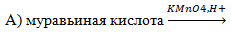 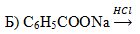 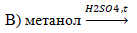 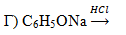 Задание 33
Напишите уравнения реакций, с помощью которых можно осуществить следующие превращения:



При написании уравнений реакций указывайте преимущественно образующиеся продукты, используйте структурные формулы органических веществ.
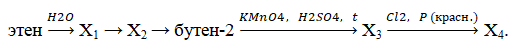 Задание 26
Установите соответствие между технологическим процессом и аппаратом, в котором этот процесс протекает: к каждой позиции, обозначенной буквой, подберите соответствующую позицию, обозначенную цифрой. 
ПРОЦЕСС                     АППАРАТ 
А) получение натрия    1) доменная печь 
Б) перегонка нефти      2) колонна синтеза 
В) получение аммиака 3) электролизёр 
                                       4) ректификационная колонна
Задание 34
Смесь бромида калия и иодида калия растворили в воде. Полученный раствор разлили по трём колбам. К 250 г раствора в первой колбе добавили 430 г 40 %-ного раствора нитрата серебра. После завершения реакции массовая доля нитрата серебра в образовавшемся растворе составила 8,44%. К 300 г раствора во второй колбе добавили избыток раствора нитрата меди(II), в результате чего в осадок выпало 28,65 г соли. Вычислите массовую долю каждой из солей в третьей колбе. В ответе запишите уравнения реакций, которые указаны в условии задачи, и приведите все необходимые вычисления (указывайте единицы измерения искомых физических величин).
Задание 35
При сгорании органического вещества А массой 13,95 г получили 5,6 л (н.у.) углекислого газа и 6,72 л (н.у.) хлороводорода. При гидролизе вещества А в присутствии гидроксида натрия образуется органическая соль Б, не содержащая атомов хлора. Молекула вещества А содержит четвертичный атом углерода. На основании данных условия задачи: 85 1) проведите необходимые вычисления (указывайте единицы измерения искомых физических величин) и установите молекулярную формулу вещества А; 2) составьте структурную формулу вещества А, которая однозначно отражает порядок связи атомов в его молекуле; 3) напишите уравнение реакции гидролиза вещества А в присутствии гидроксида натрия (используйте структурные формулы органических веществ).
Типичные затруднения и ошибки, допускаемые учащимися и в ЕГЭ, и в ОГЭ по химии. Рекомендации по их устранению
Ошибки при составлении моделей электронной структуры атомов s-, p- и d-элементов.
Составление уравнения ОВР без учёта заданных условий их протекания
Пробелы знаний о слабых и сильных электролитах
Затруднения в прогнозировании возможности протекания реакций обмена, окисления и восстановления, гидролиза солей и бинарных соединений.
Затруднение в освоении характерных химических свойств кислородосодержащих кислот 
Ошибки в расстановке стехиометрических коэффициентов
Недостаточно прочно овладели умениями применять понятие «массовая доля вещества в растворе», и учитывать соотношение веществ, участвующих в реакции
Отсутствие навыков продуктивного чтения
Невнимательное прочтение условий задачи, которое не даёт возможности корректно её решить 
Общие ошибки при составлении уравнений реакций
Затруднение в применении межпредметных умений по выявлению математической зависимости между заданными физическими величинами и составлению математического уравнения для поиска неизвестной величины.
Методические рекомендации по организации учебного процесса по химии с учётом выявленных в ходе ГИА проблем
Современные представления о строении атома
Характерные химические свойства неорганических веществ
Характерные химические свойства кислородосодержащих органических соединений
Обратимые и необратимые химические реакции. Химическое равновесие. Смещение химического равновесия под действием различных факторов
Экспериментальные основы химии
Реакции окислительно-восстановительные.
Реакции ионного обмена
Взаимосвязь различных классов неорганических веществ 
Взаимосвязь различных классов неорганических веществ 
Установление молекулярной и структурной формул вещества
Итоги
На основе анализа полученных данных можно отметить, что одной из актуальных и важнейших задач должна стать организация целенаправленной работы по формированию умений: 
- выделять в условии задания главное; 
- устанавливать причинно-следственные связи между отдельными элементами содержания, в особенности взаимосвязь состава, строения и свойств веществ; 
- внимательно анализировать условия задания и выбирать адекватную последовательность действий